Radiology for medical students - Bones
Trauma – fractures and dislocations
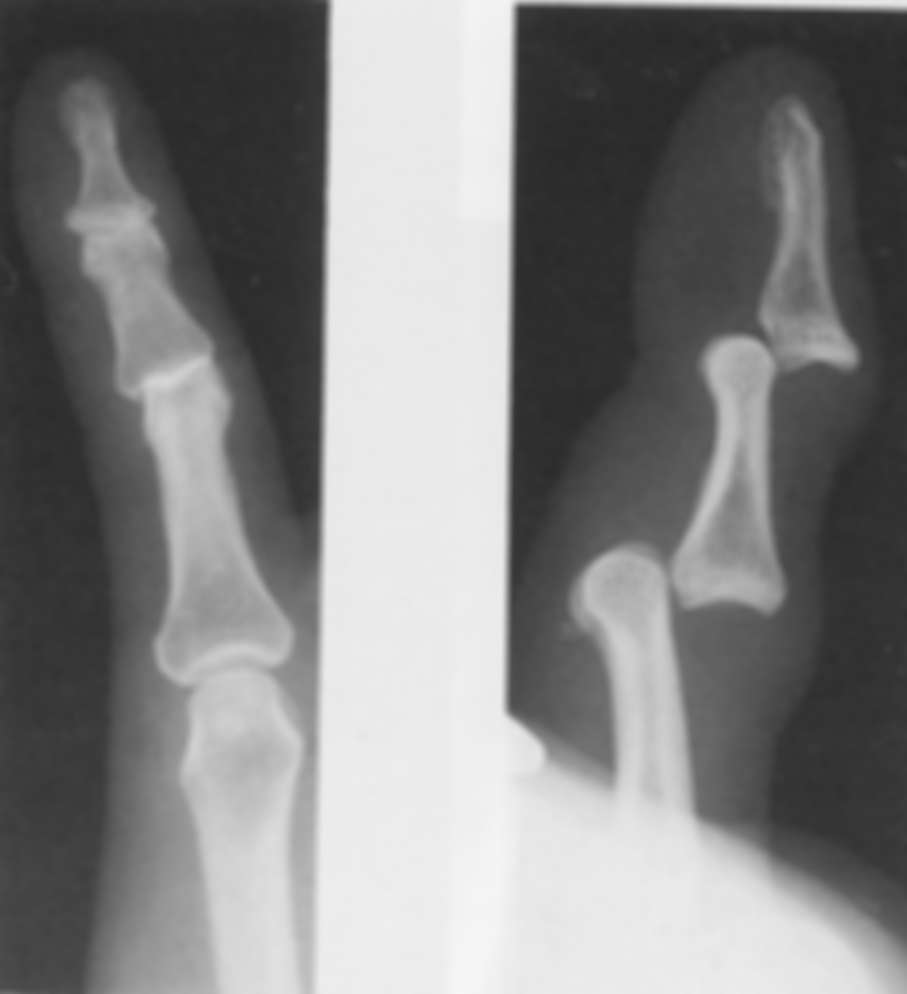 General Orthopaedic Principles
2 views
Angulation
Comminuted
Open/Closed
Neuro-vascular compromise 
Other associated fractures/dislocations
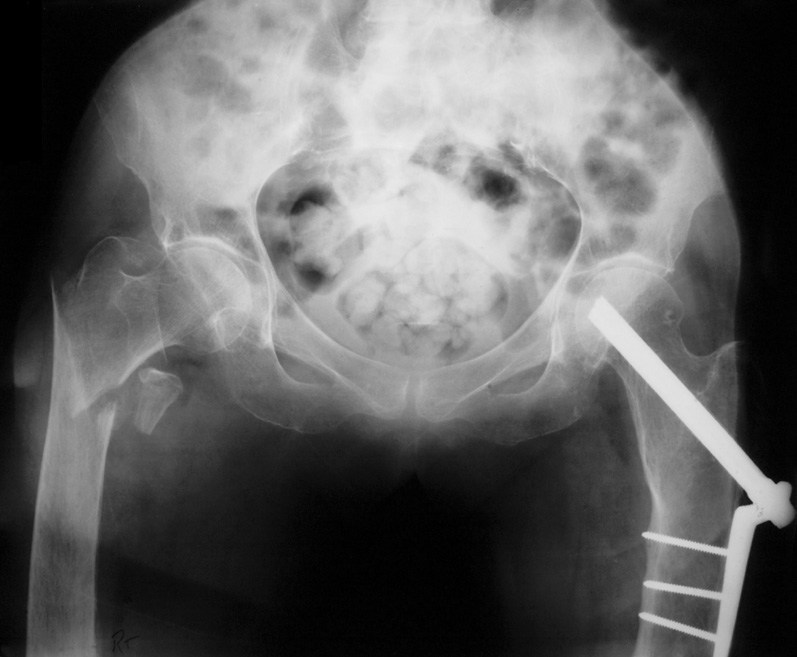 # Neck of Femur
Right inter-trochanteric fracture
Comminuted
Angulated
Vascular compromise?
Old left dynamic hip screw
Common Fractures: Scaphoid
Tender over anatomical snuffbox
High index of clinical suspicion
# may not be visible initially
If X R negative but # strongly suspected, put in cast, re- X R 10/7
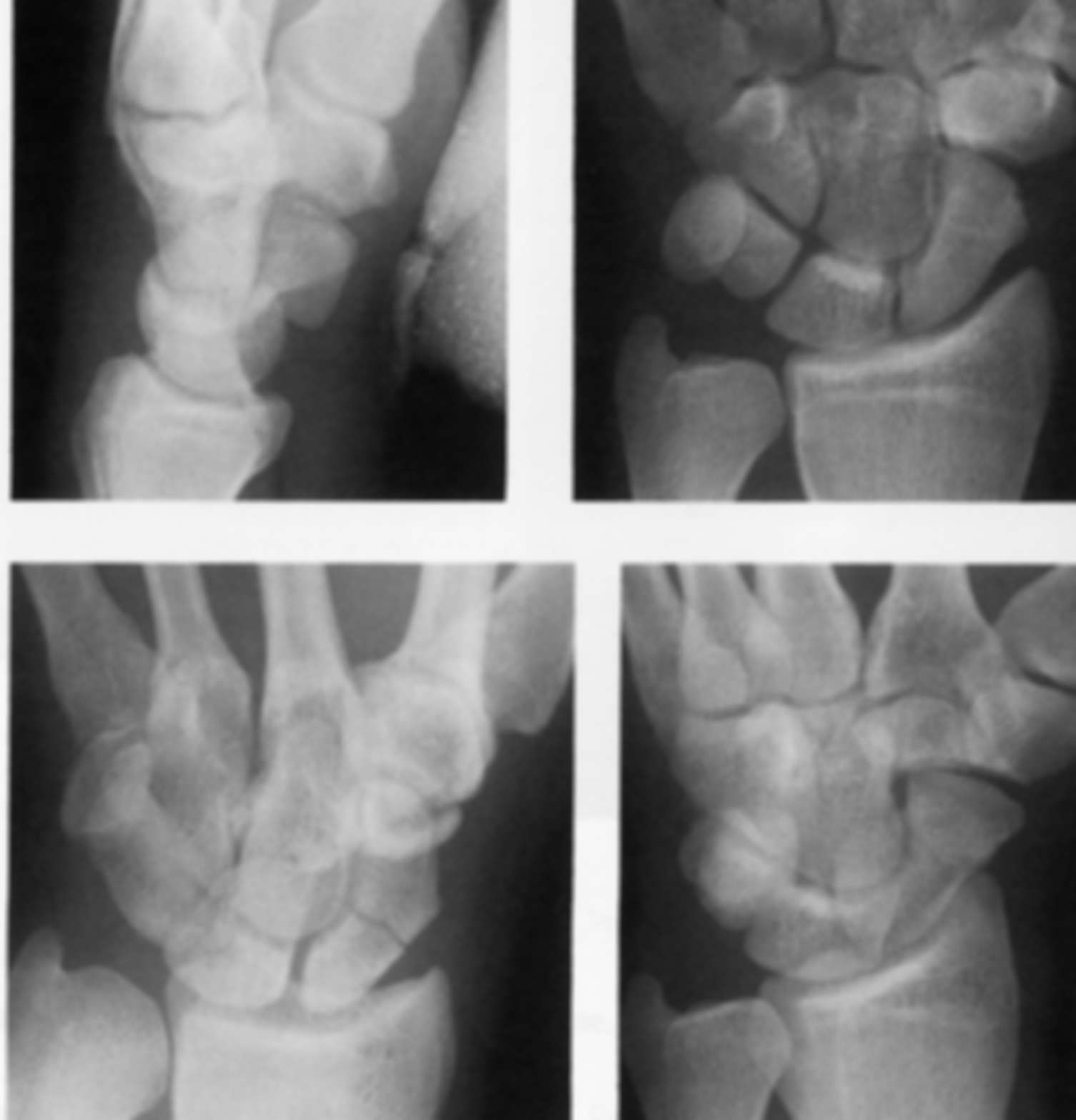 Common Orthopaedic Cases: Shoulder Dislocation
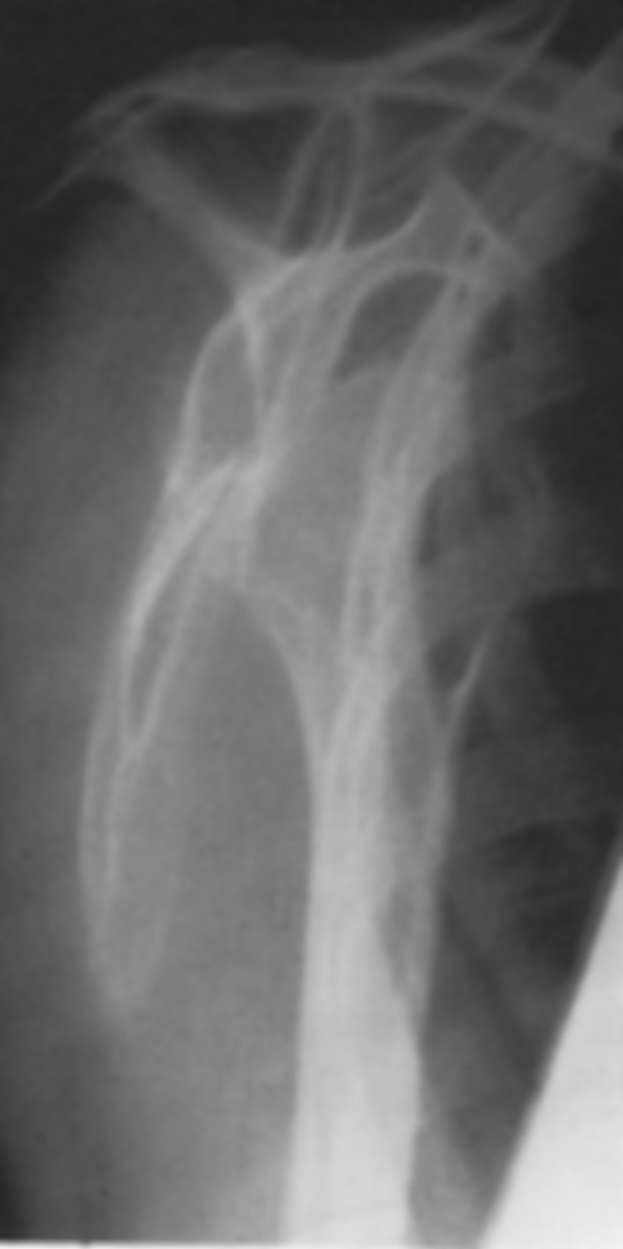 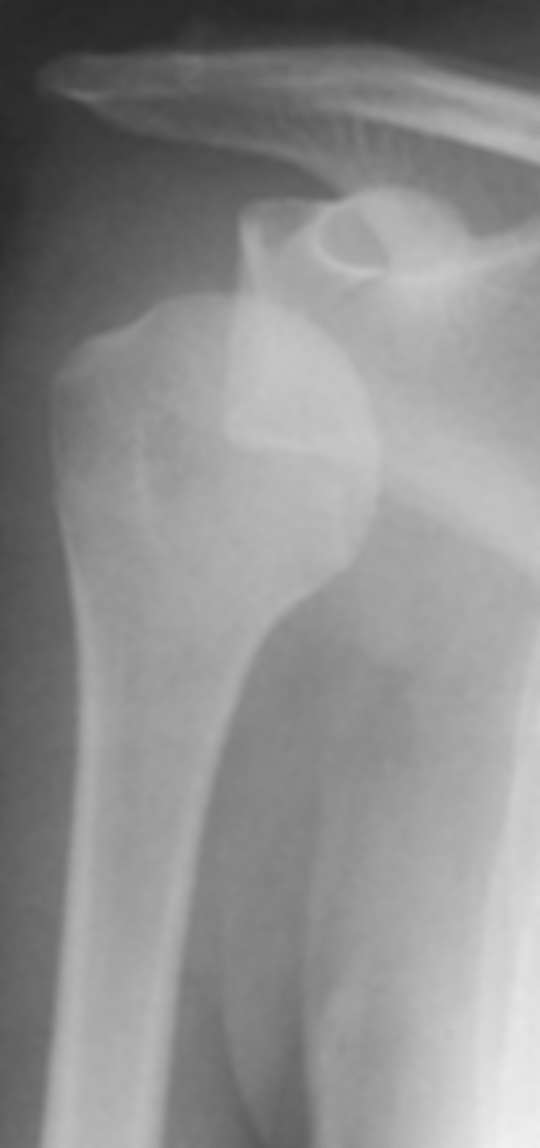 Anterior much more common than posterior
No muscle or bone anteriorly
AP view humeral head is anteromedial to glenoid 
2nd view at right angles confirms anterior dislocation
Y view
AP
Common Fractures: Paediatric
More flexible bones
Greenstick (bending)
Torus (wrinkle)
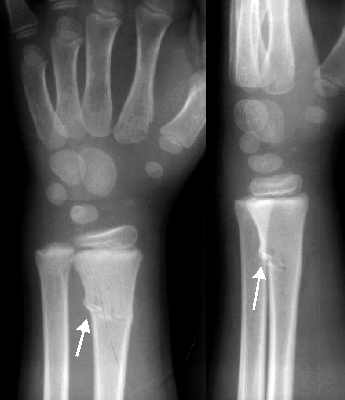